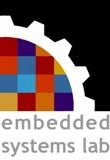 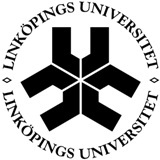 Heuristics for Adaptive Temperature-Aware SoC Test Scheduling Considering Process Variation
Nima Aghaee, Zebo Peng, and Petru Eles
Embedded Systems Laboratory (ESLAB), Linkoping University
The 11th Swedish System-on-Chip Conference (SSoCC’11)
Content
Introduction
Effects of process variation
Schedule tree
Optimization heuristics
Experimental results
Conclusion
May-2011		 Heuristics for Adaptive Temperature-Aware SoC Test Scheduling Considering Process Variation
2
High Test Temperature
High test power density
High test temperature
Overheating
Yield loss (Overkill):good dies fail the test
Damage to the devices under test
May-2011		 Heuristics for Adaptive Temperature-Aware SoC Test Scheduling Considering Process Variation
3
Temperature-Aware Scheduling
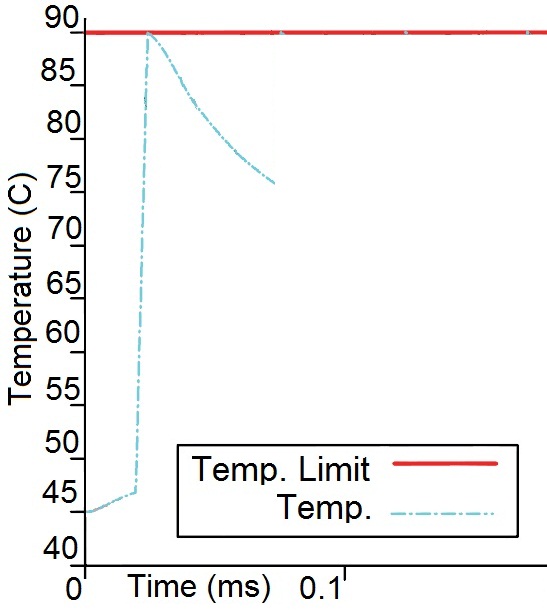 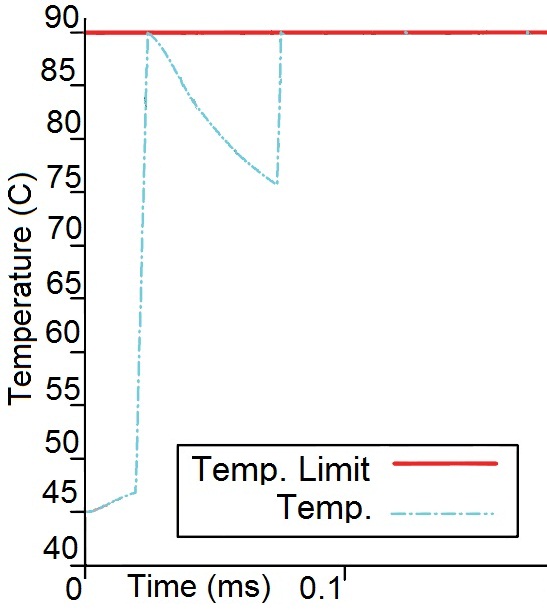 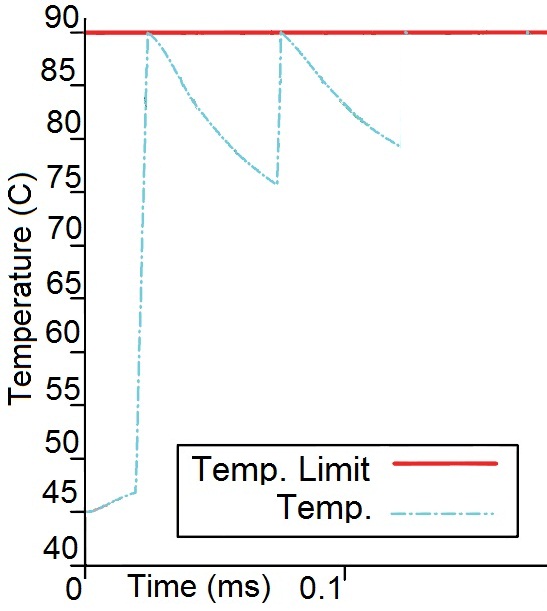 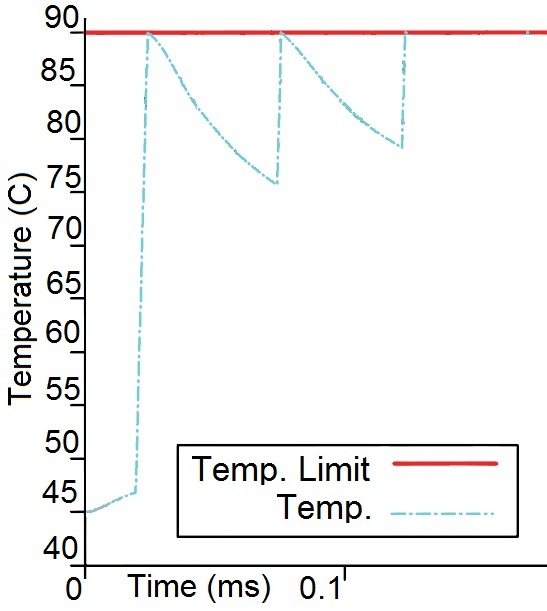 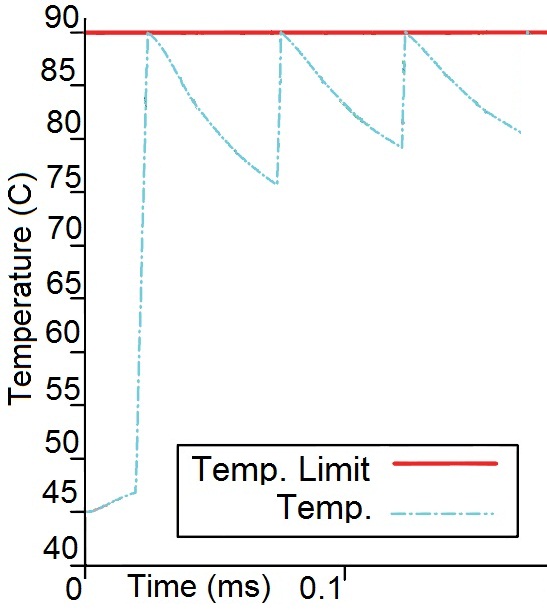 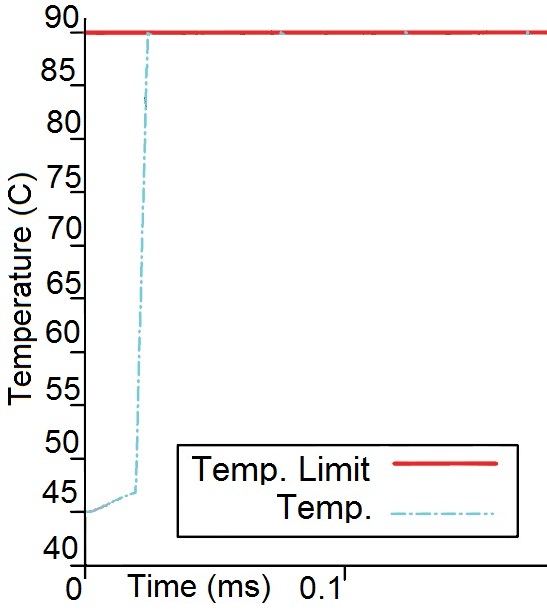 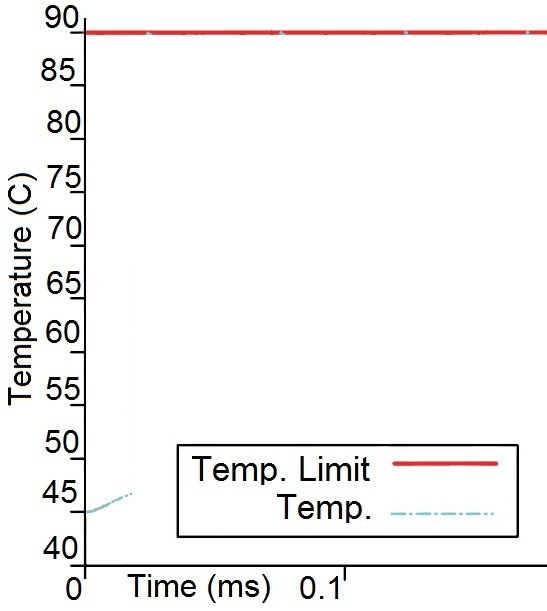 Introduce cooling cycles to avoid overheating
Partition the test to reduce Test Application Time
May-2011		 Heuristics for Adaptive Temperature-Aware SoC Test Scheduling Considering Process Variation
4
SoC Test Scheduling (in our framework)
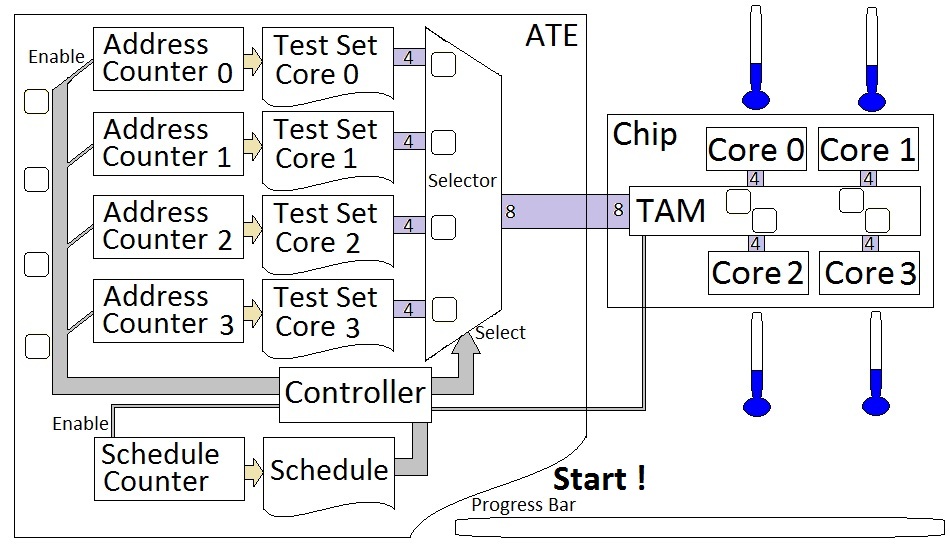 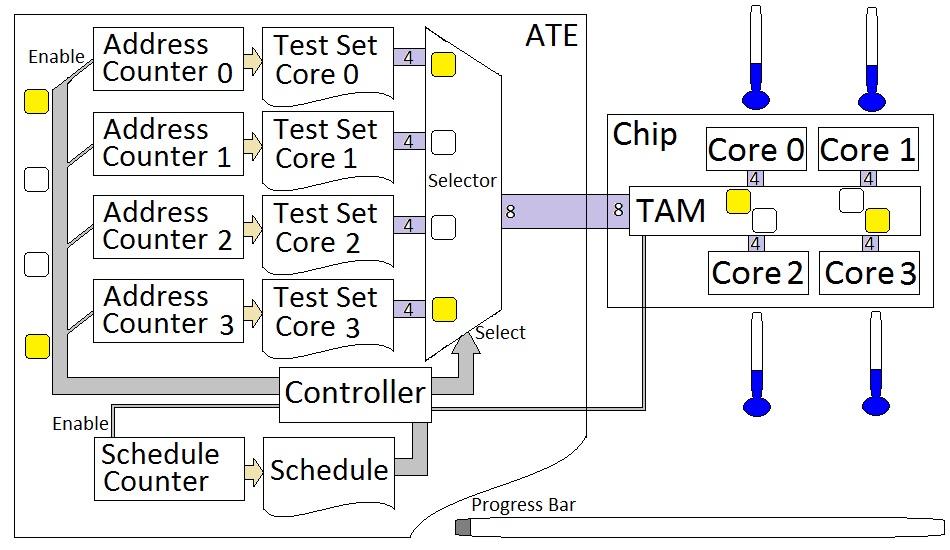 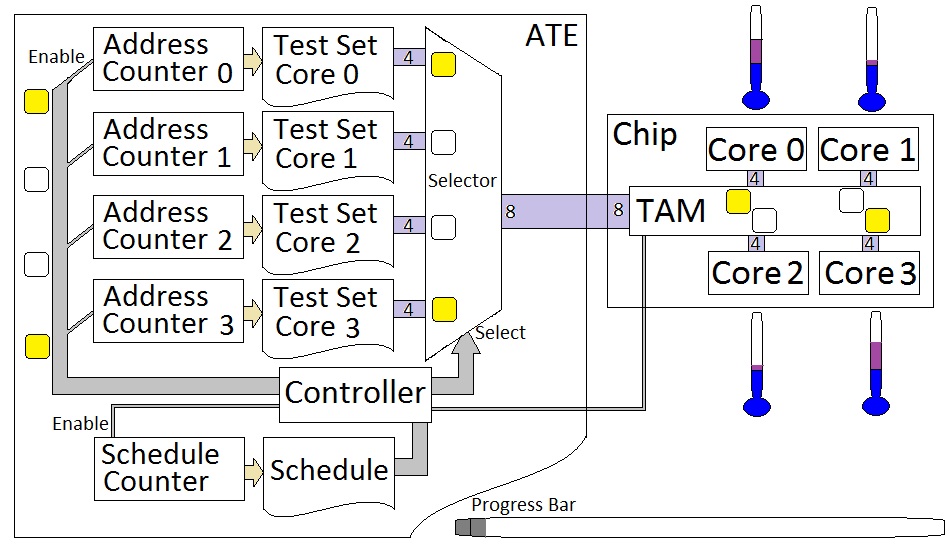 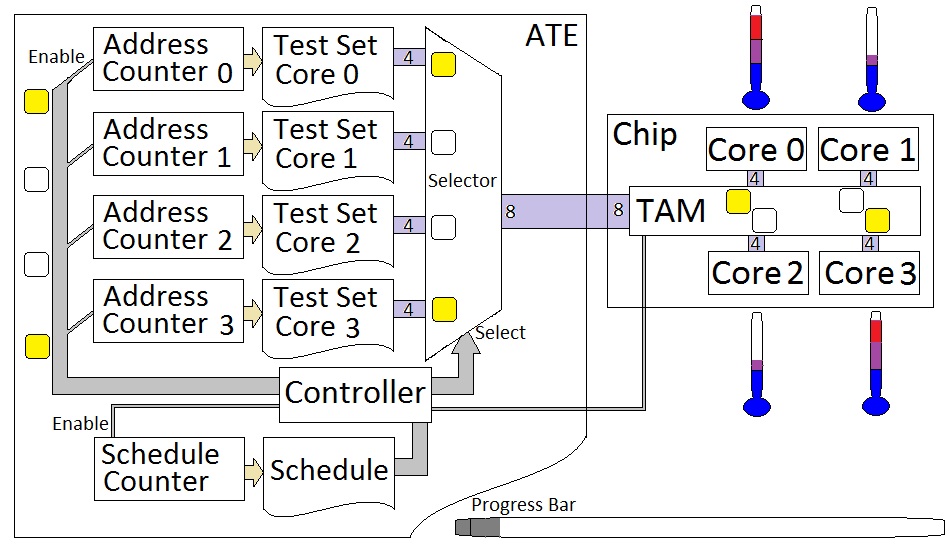 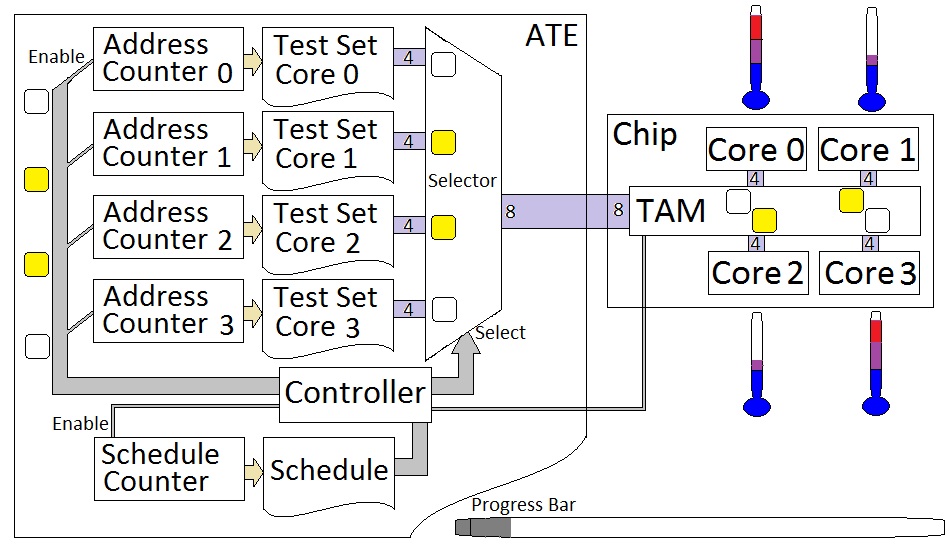 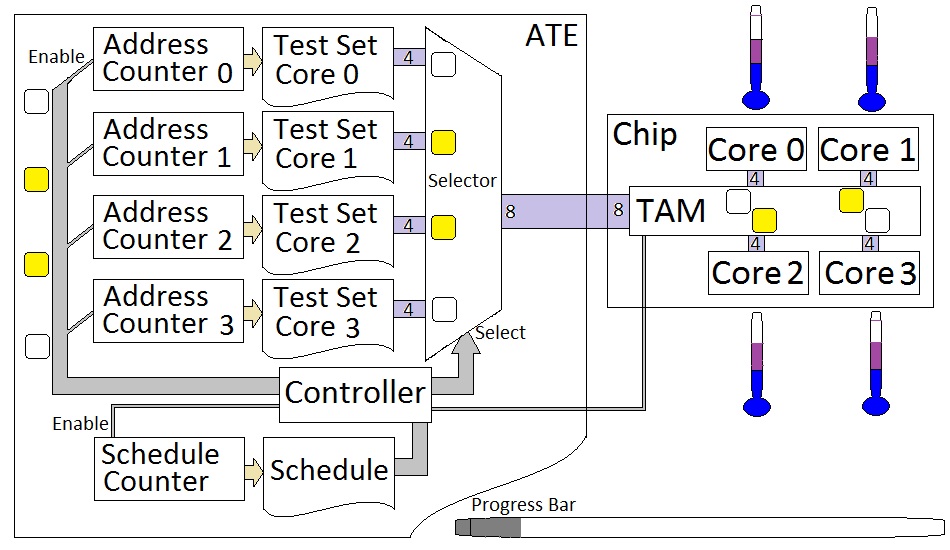 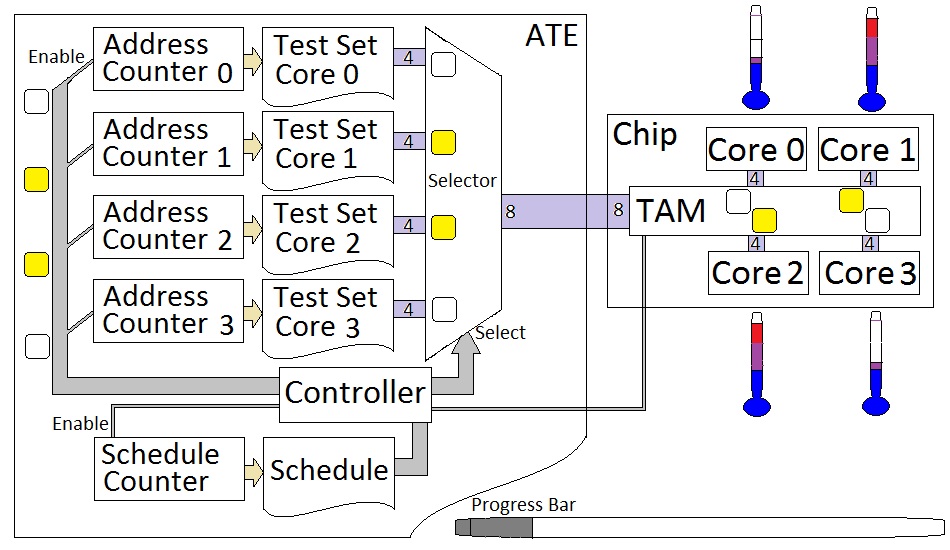 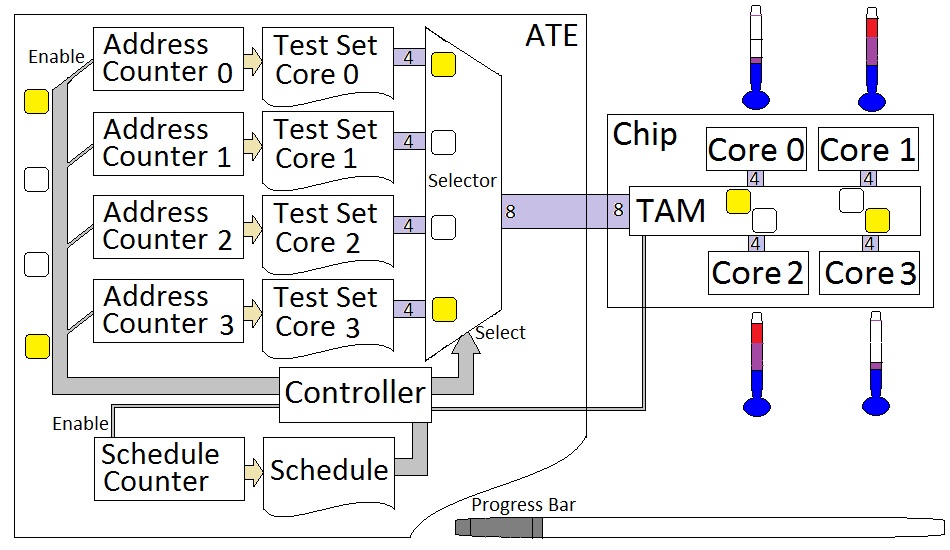 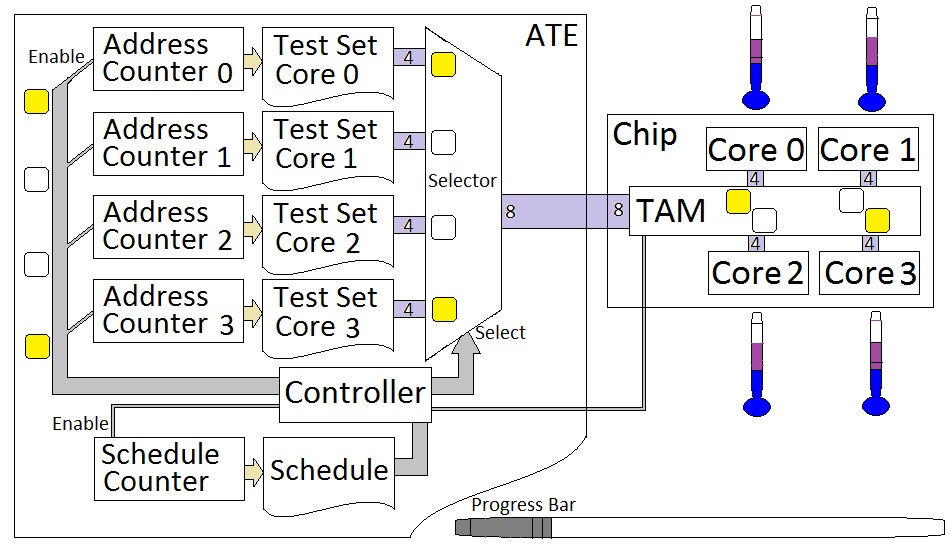 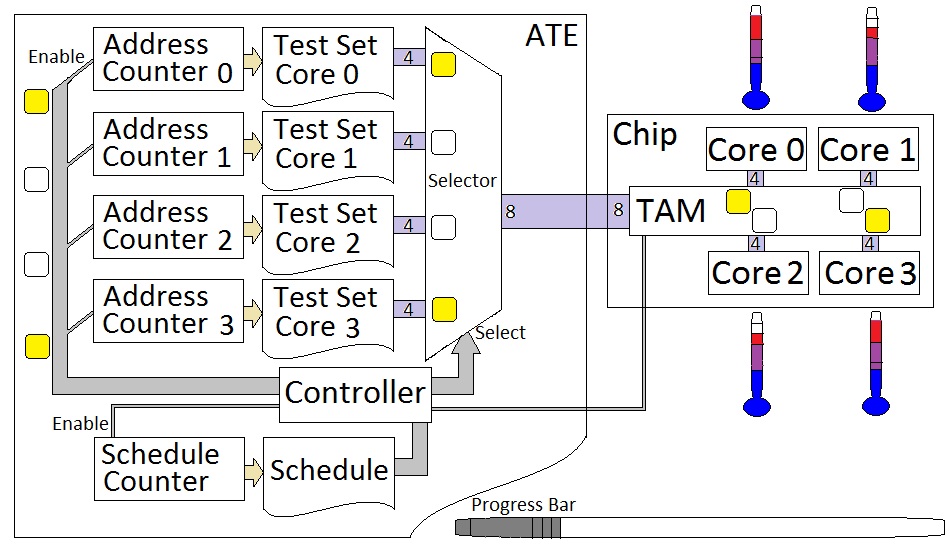 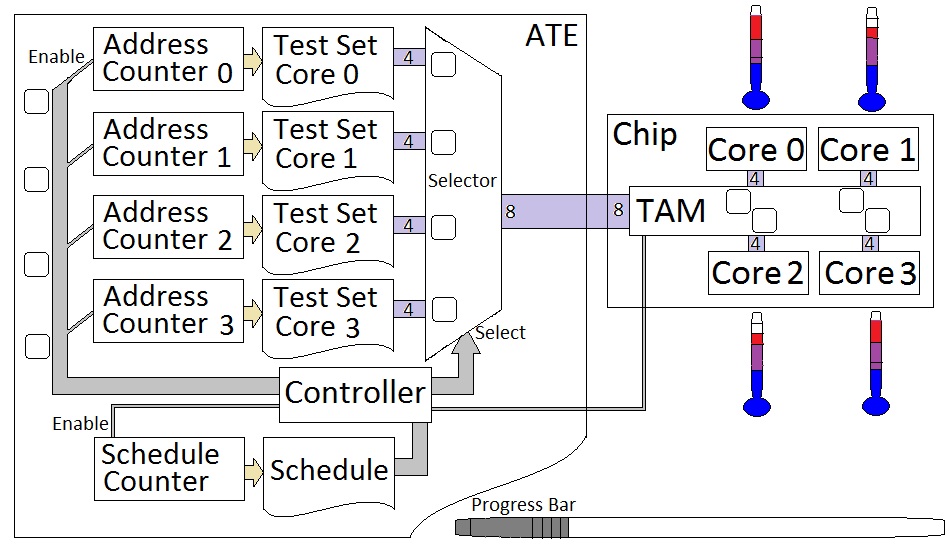 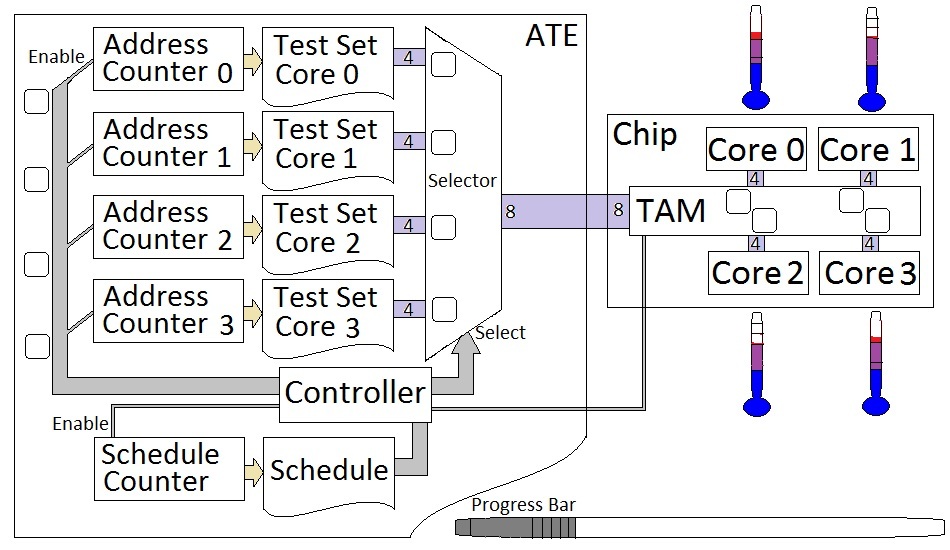 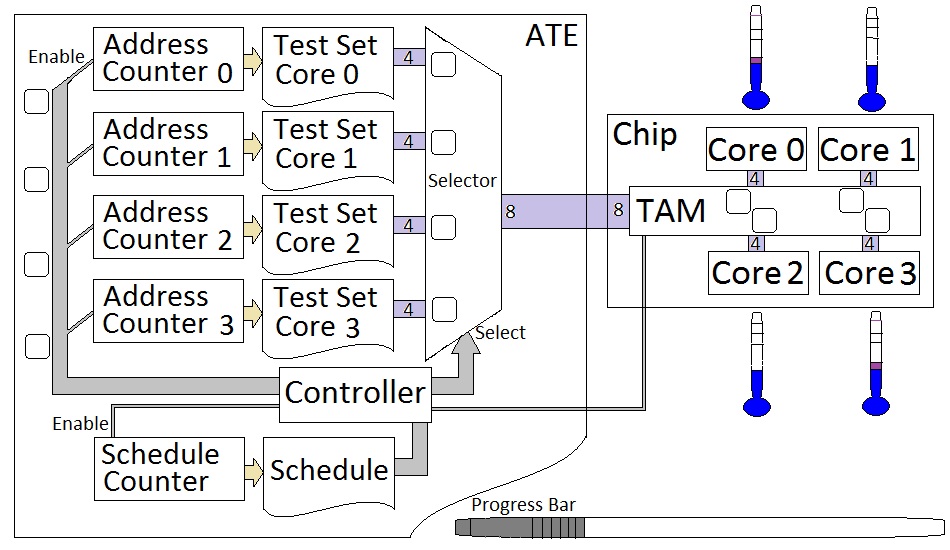 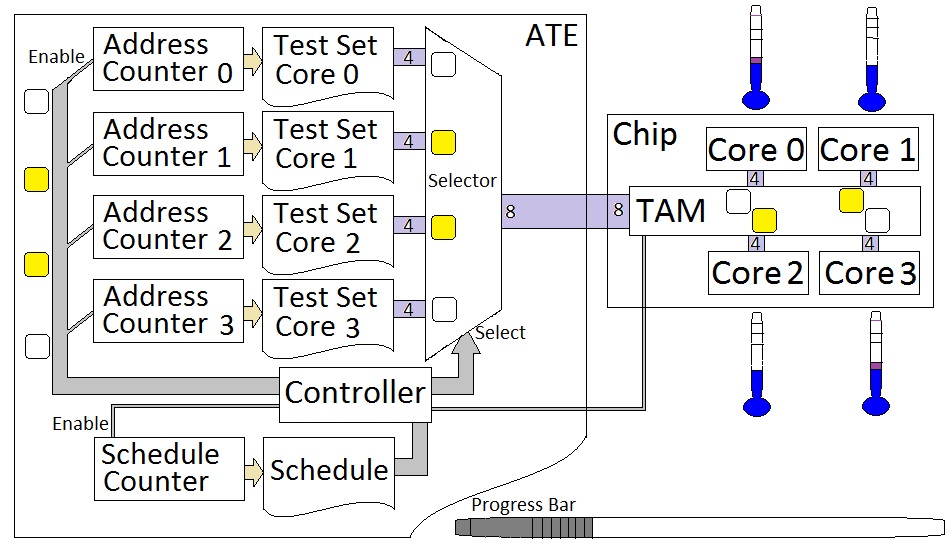 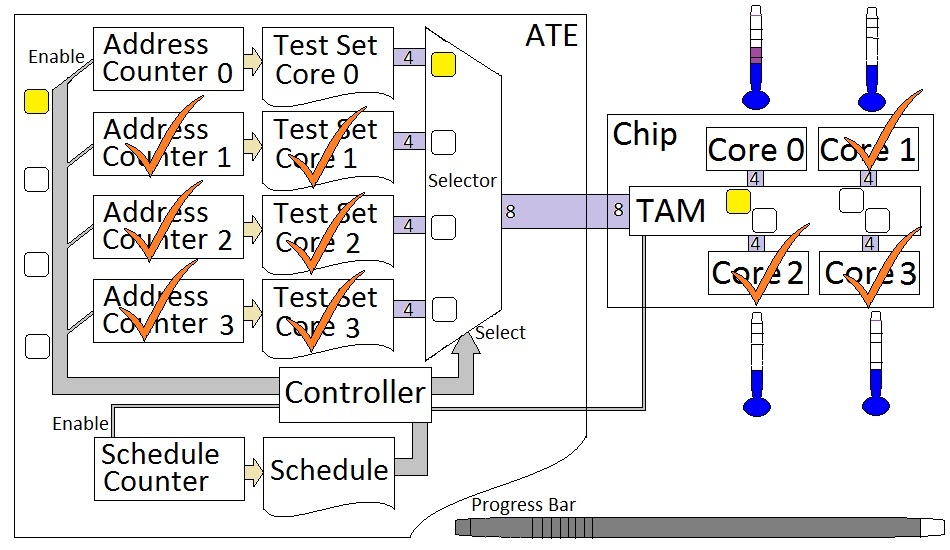 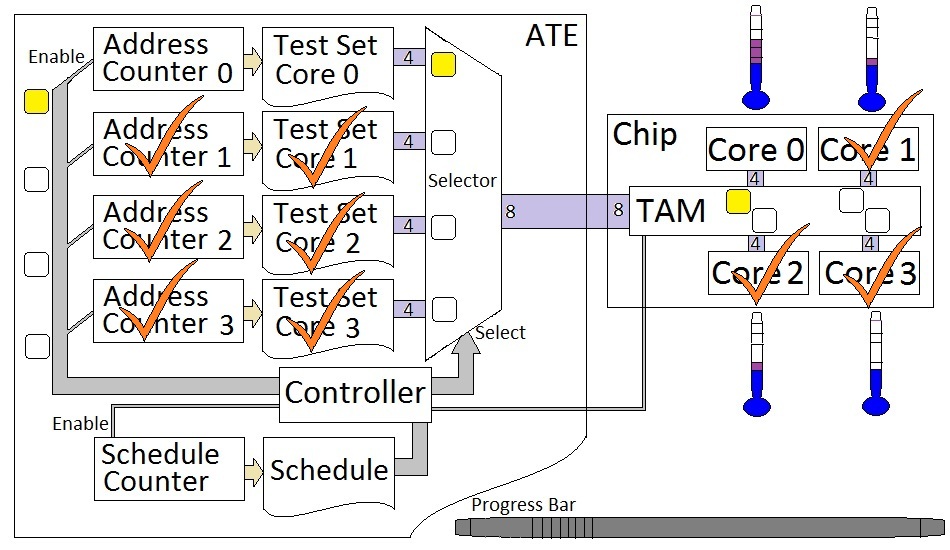 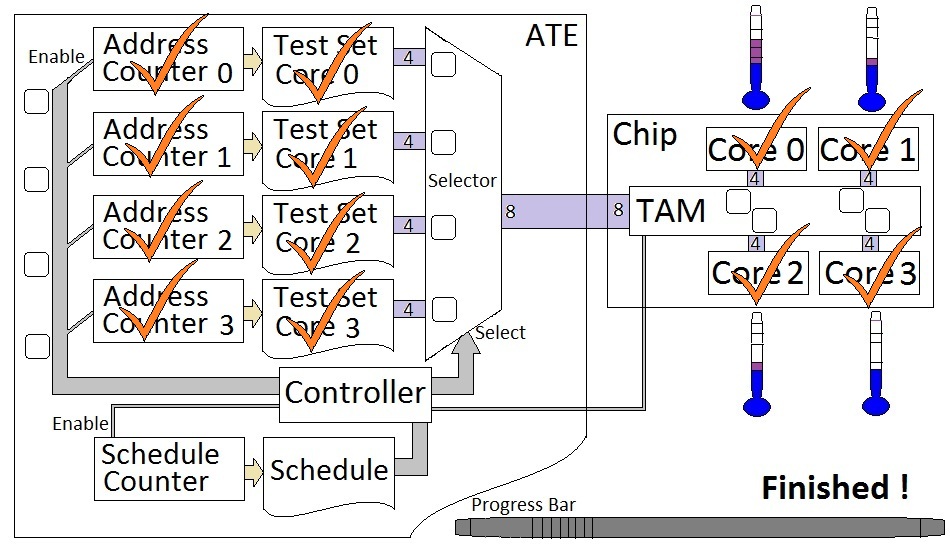 May-2011		 Heuristics for Adaptive Temperature-Aware SoC Test Scheduling Considering Process Variation
5
[Speaker Notes: Introduce cooling cycles to avoid overheating using an offline thermal simulation]
Process Variation - Causes
Variation in geometries and material properties
Variation in electrical parameters
Example: electrical resistances and capacitances
Result: variation in power profile
Variation in thermal parameters
Example: heat capacity and thermal conductivity
Result: variation in thermal behavior
May-2011		 Heuristics for Adaptive Temperature-Aware SoC Test Scheduling Considering Process Variation
6
Process Variation - Consequences
Identical switching activity
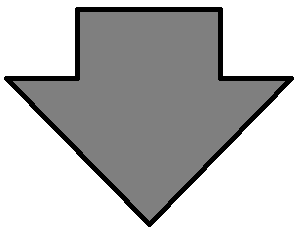 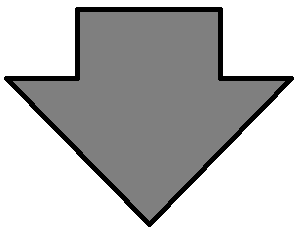 Different power profiles
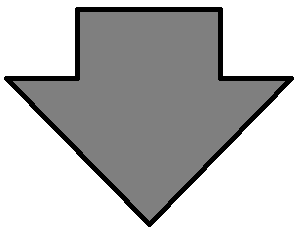 Different temperature profiles
May-2011		 Heuristics for Adaptive Temperature-Aware SoC Test Scheduling Considering Process Variation
7
Schedule for Worst-case
Long Test Application Time
Scheduling for worst-case chip
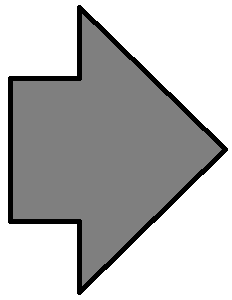 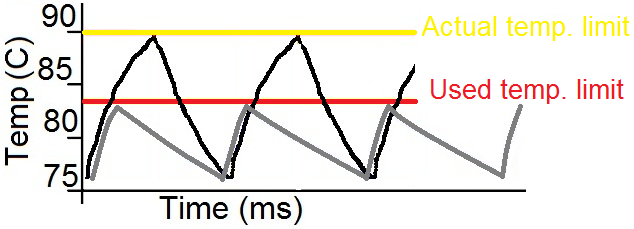 May-2011		 Heuristics for Adaptive Temperature-Aware SoC Test Scheduling Considering Process Variation
8
Schedule for Typical
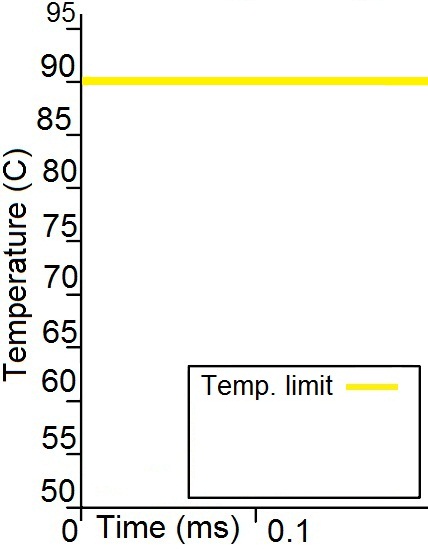 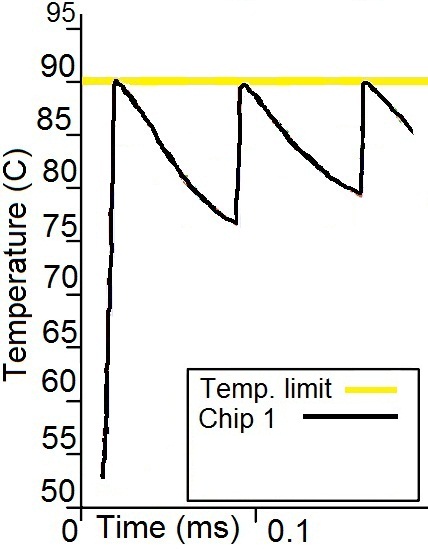 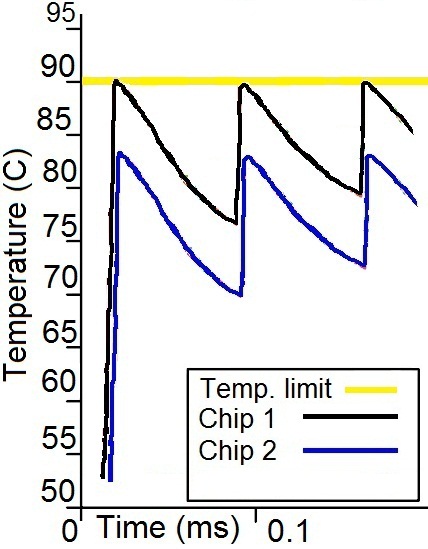 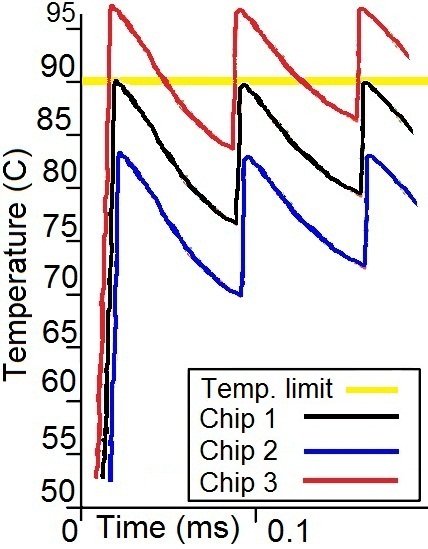 Scheduling for typical chip
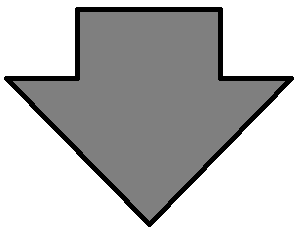 Warmer chips will Overheat
Minimize the test cost. Trade-offs are
Overheated chips
Test Application Time
May-2011		 Heuristics for Adaptive Temperature-Aware SoC Test Scheduling Considering Process Variation
9
Temperature Error
Temperature Error (TE)  = Actual_Temperature – Expected_Temperature
Each core is characterized by its TE
TE distribution
Gives the probability that a chip has a certain temperature error
more
May-2011		 Heuristics for Adaptive Temperature-Aware SoC Test Scheduling Considering Process Variation
10
Linear Schedule
(a) No TE
(b) Time-invariant TE (not taken care of)
(c) Time-invariant TE (Statically taken care of)
(d) Time-variant TE (not taken care of)
Time variant TE
Dynamic schedule
May-2011		 Heuristics for Adaptive Temperature-Aware SoC Test Scheduling Considering Process Variation
11
[Speaker Notes: (b) X overheats, if no action is taken
(c) Excessively long Test Application Time is Safe action is taken to guarantee safety for worst-case]
Branching Table
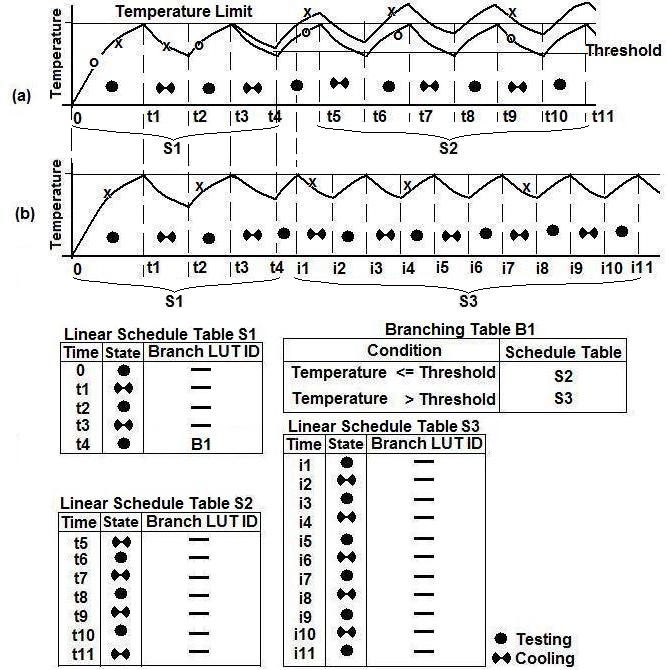 (a) Time variant TE (not taken care of X)
(b) Dynamically taken care of X
Linear schedules and a Branching table
Placement of the linear schedule tables and Branching tables
A tree structure
May-2011		 Heuristics for Adaptive Temperature-Aware SoC Test Scheduling Considering Process Variation
12
Schedule Tree
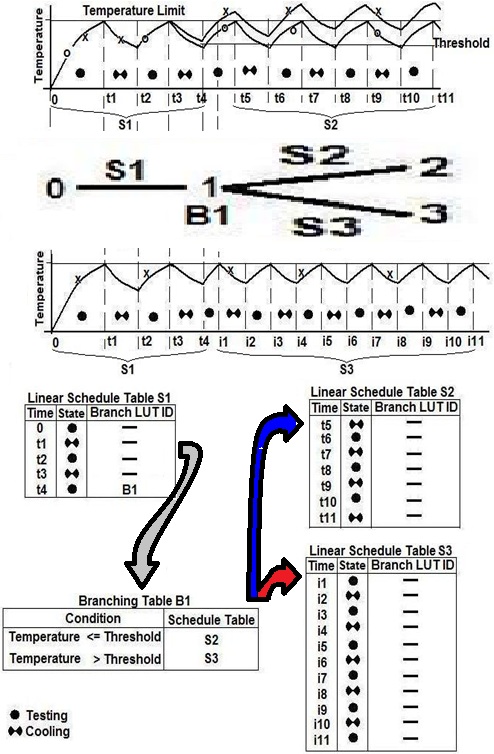 Online Phase
When to read
Which cores
How to react
Offline Phase
Find the optimum tree
Minimize TAT
Minimize Overheating
Keep required ATE memory within limits
May-2011
13
Optimization Heuristics
Tree construction
Optimize sub-tree topologies for each active leaf (more):
Genetic Algorithm
Particle Swarm Optimization
Add sub-tree combinations to leaves
Drop trees exceeding ATE memory
Select new reproducing trees
Exit, when no active leaf
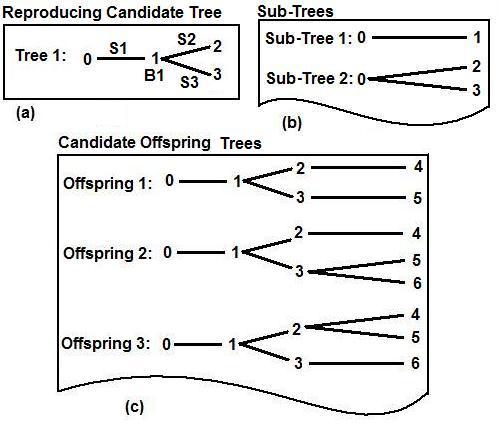 May-2011		 Heuristics for Adaptive Temperature-Aware SoC Test Scheduling Considering Process Variation
14
Experimental Results 1
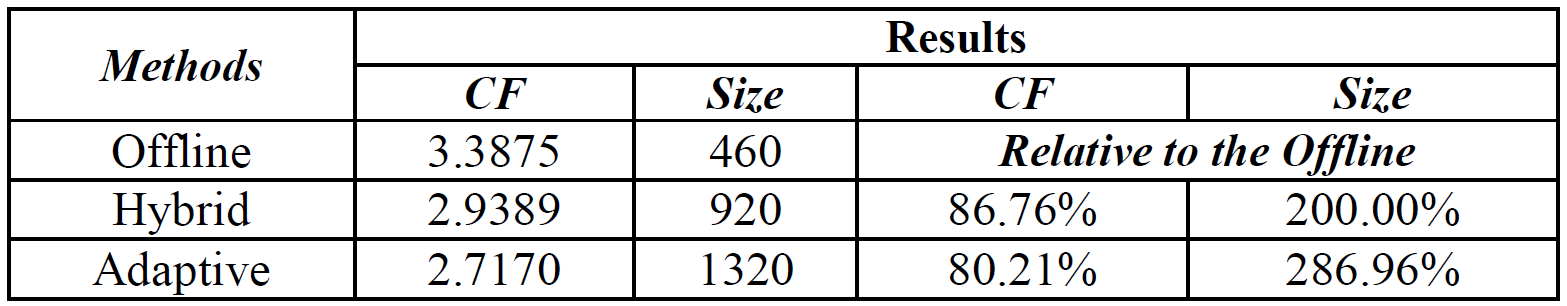 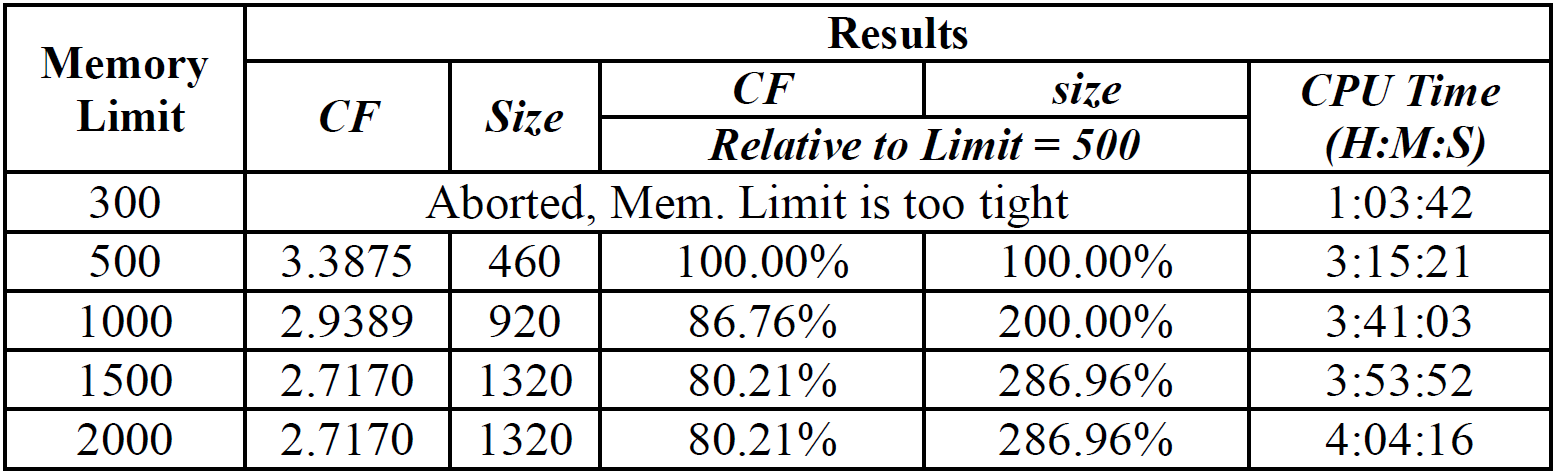 May-2011		 Heuristics for Adaptive Temperature-Aware SoC Test Scheduling Considering Process Variation
15
Experimental Results 2
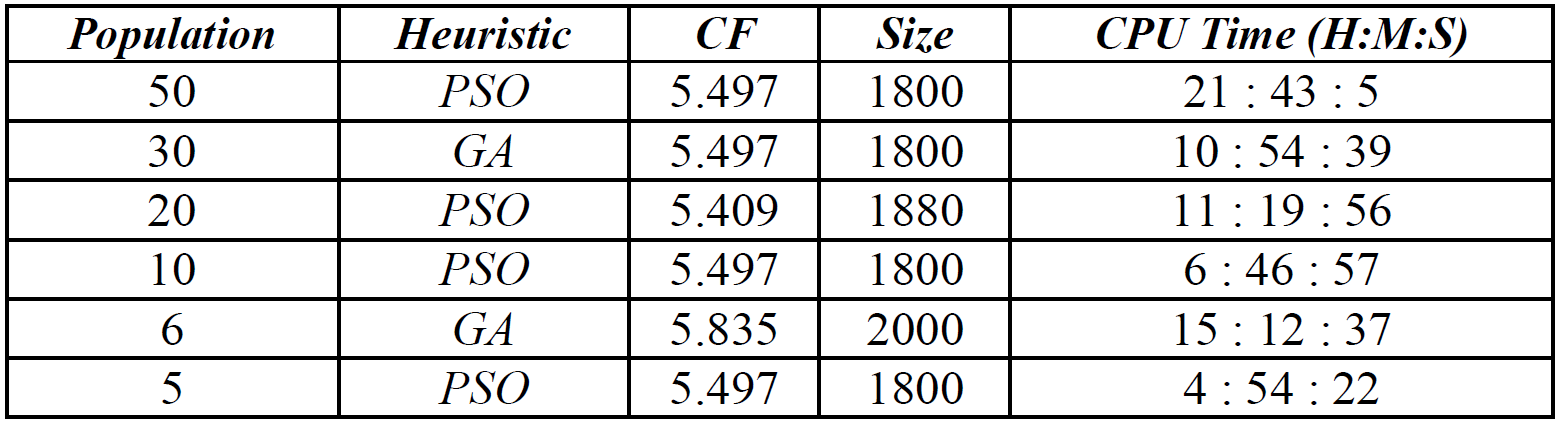 Particle Swarm Optimization (PSO) finds the typical solution in shorter time (~45%) compared to Genetic Algorithm (GA)
PSO finds the best ever-found solution
May-2011		 Heuristics for Adaptive Temperature-Aware SoC Test Scheduling Considering Process Variation
16
Conclusion
An adaptive temperature–aware SoC test scheduling method is required for large process variation condition
On-chip sensors have to be used during test
PSO outperforms GA in sub-tree clustering problem
PSO is faster to develop
At least, the code size is 370 lines compared to 730 lines for GA
May-2011		 Heuristics for Adaptive Temperature-Aware SoC Test Scheduling Considering Process Variation
17
Questions?
May-2011		 Heuristics for Adaptive Temperature-Aware SoC Test Scheduling Considering Process Variation
18
Temperature Error – Example
Probability of TE = 0 is 0.015
Probability of TE = +3 is 0.010
Probability of TE = -9 is 0.004
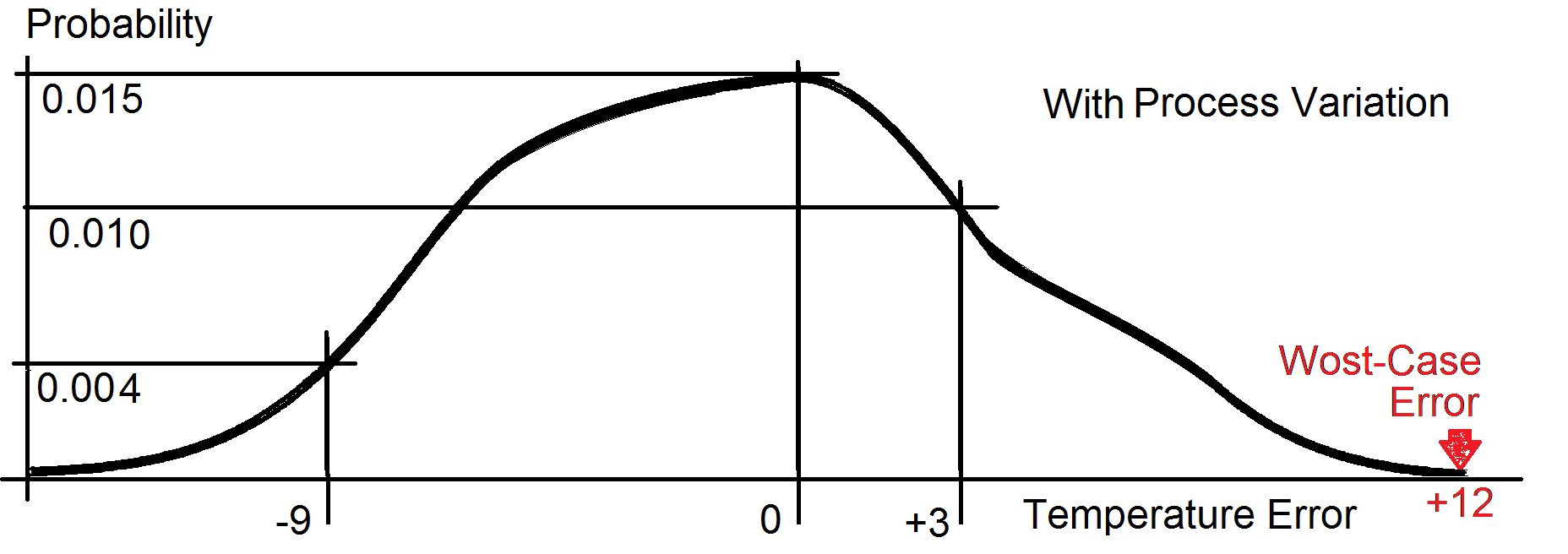 May-2011		 Heuristics for Adaptive Temperature-Aware SoC Test Scheduling Considering Process Variatio
19
[Speaker Notes: The curve is discrete, just for the sake of the presentation is illustrated as continuous.]
Chip Clustering
Chip cluster
Chips with cores within certain TE ranges
Test of each cluster is scheduled base on a Representative Error
Example: Worst-Case error
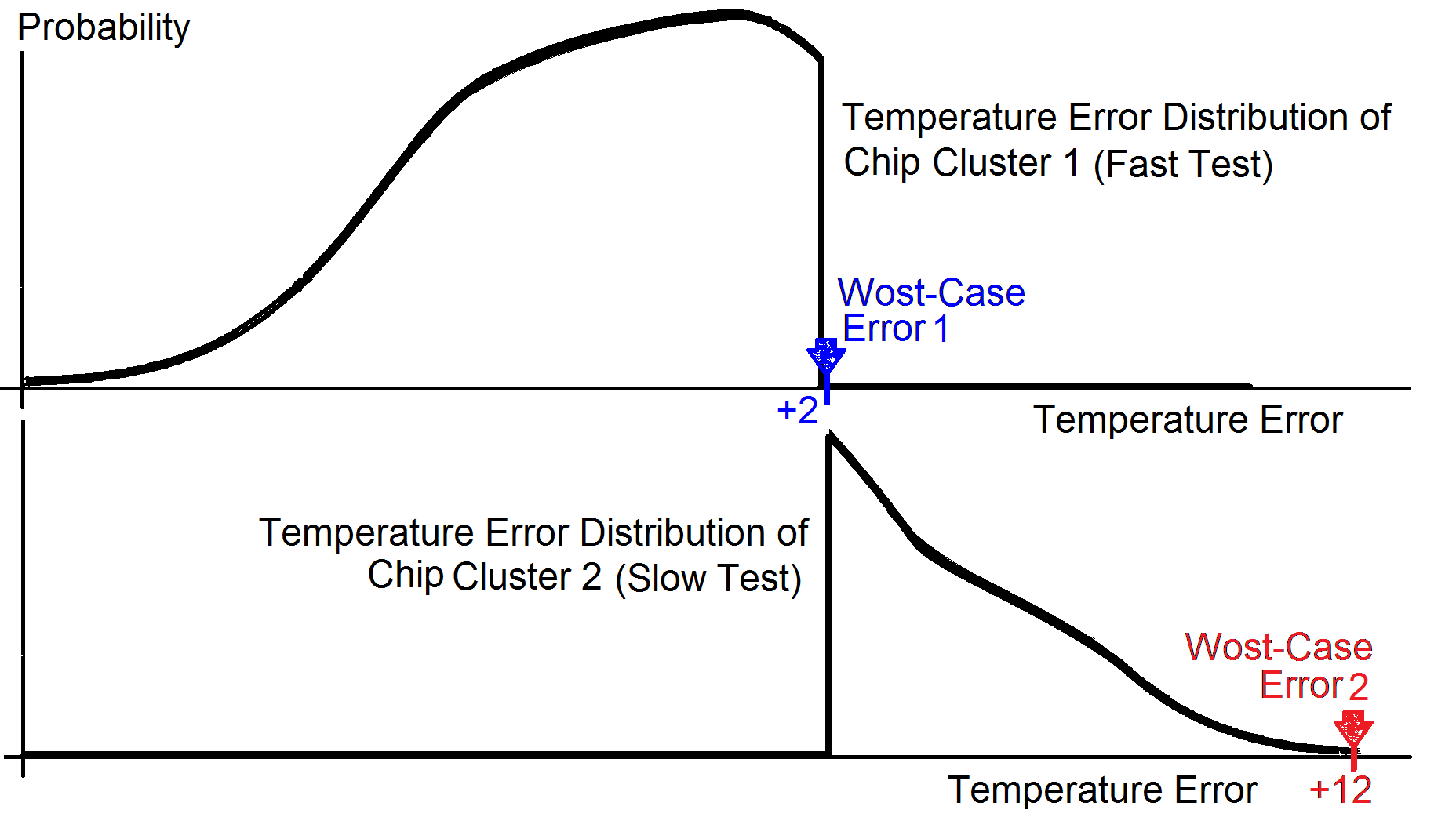 Chip cluster 1
Cool
Fast test


Chip cluster 2
Warm
Slow test
May-2011		 Heuristics for Adaptive Temperature-Aware SoC Test Scheduling Considering Process Variation
20
back
[Speaker Notes: The curve is discrete, just for the sake of the presentation is illustrated as continuous.]
Sub-tree Optimization - Coding
Branching node 
Number of Branches = Number of Chip Clusters
Example, one node:
2 chip clusters
2 cores 
3 error cells per core
Cell is labeled with cluster ID
9 cells to be labeled with 0 and1
Nodes are placed serially in the solution
Heuristics:
Genetic Algorithm
Particle Swarm Optimization
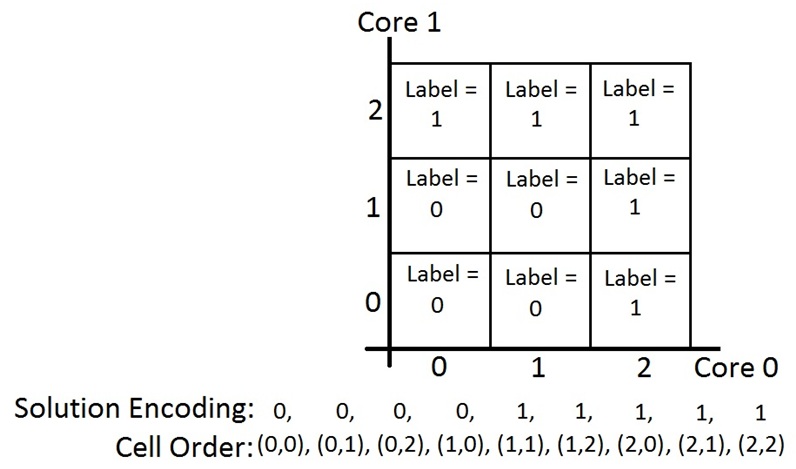 May-2011		 Heuristics for Adaptive Temperature-Aware SoC Test Scheduling Considering Process Variation
21
Genetic Algorithm – cross over
Generate scrambled list of elites
Traverse scrambled list
For each node
Generate a random cross over point
Mix the chromosome with its next neighbor
Assure all clusters are present
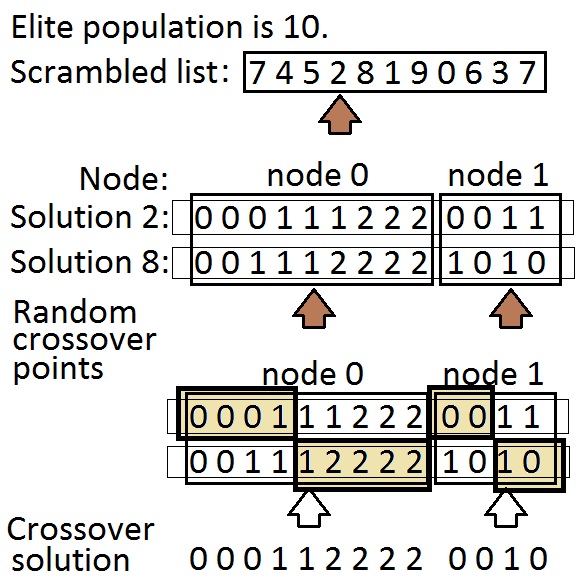 May-2011		 Heuristics for Adaptive Temperature-Aware SoC Test Scheduling Considering Process Variation
22
Genetic Algorithm - mutation
Traverse elite list
For each generate random integer (numberOfClusters-1)/MutationProbability
If smaller than numberOfClusters, copy the random integer, otherwise from the parent
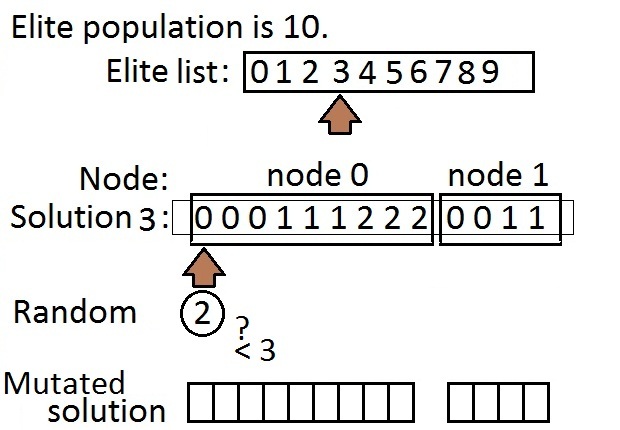 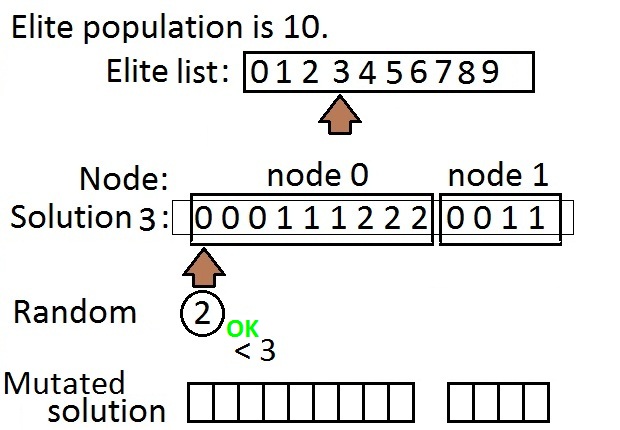 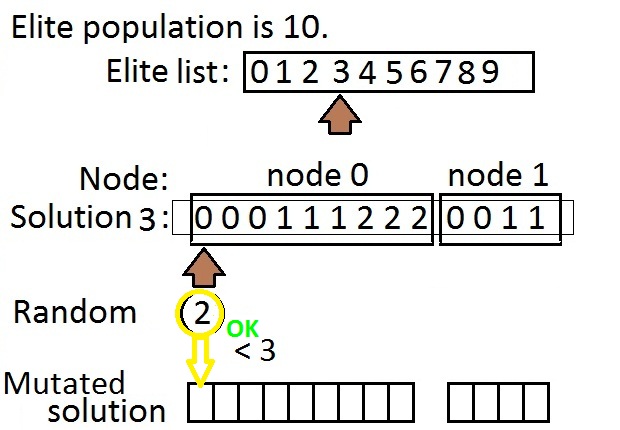 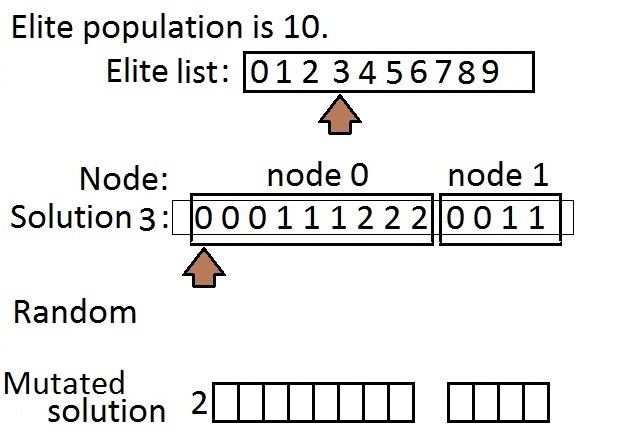 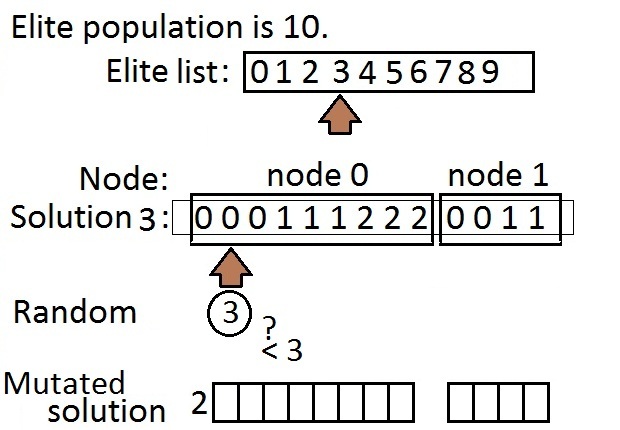 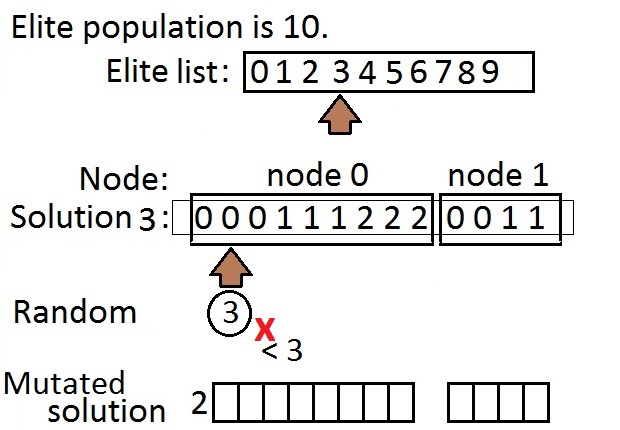 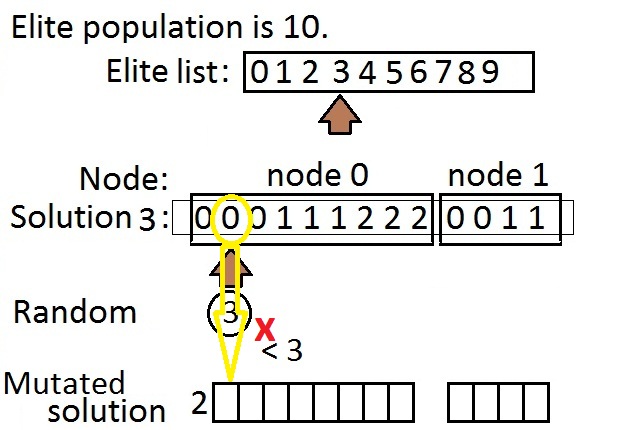 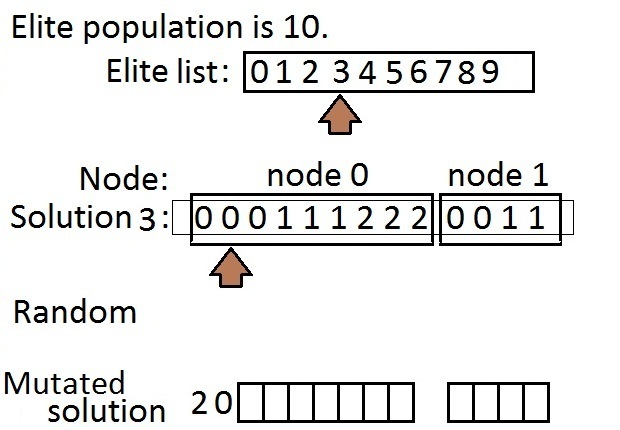 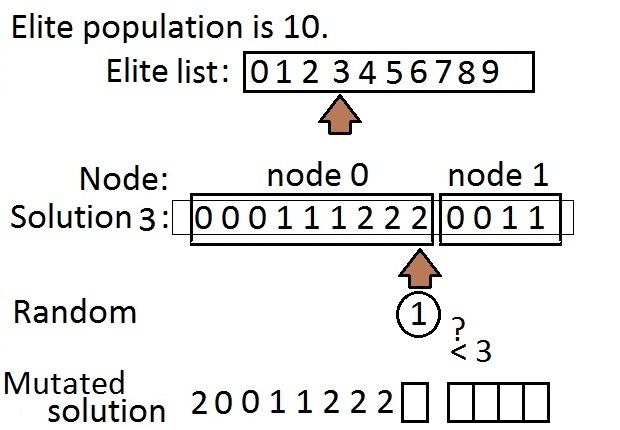 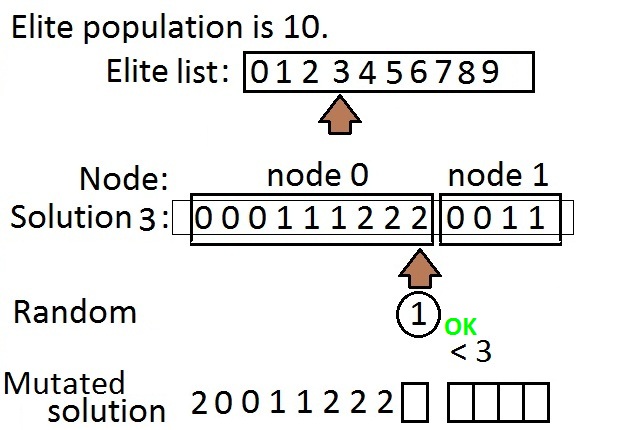 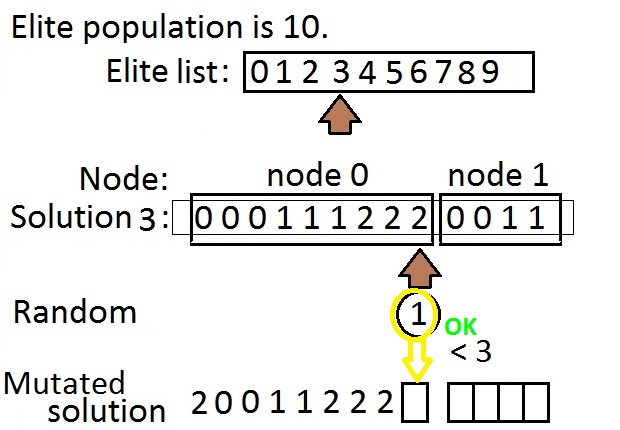 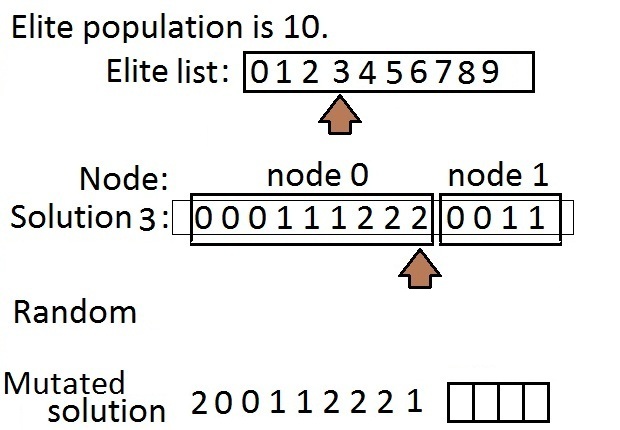 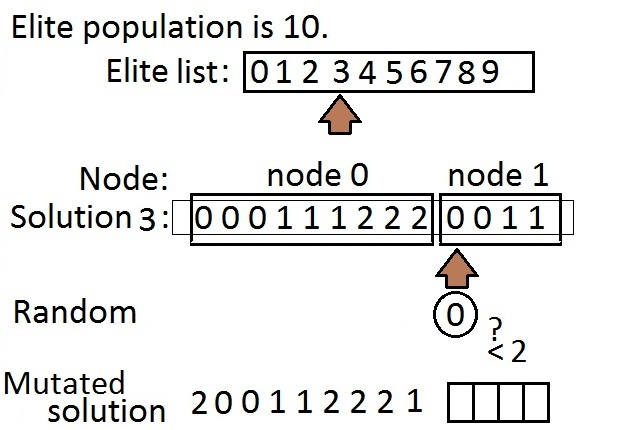 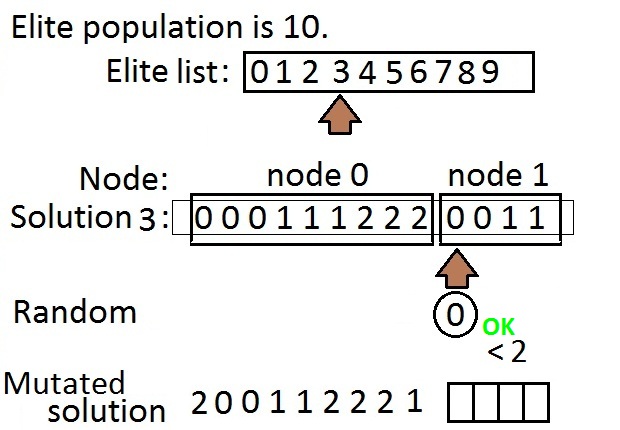 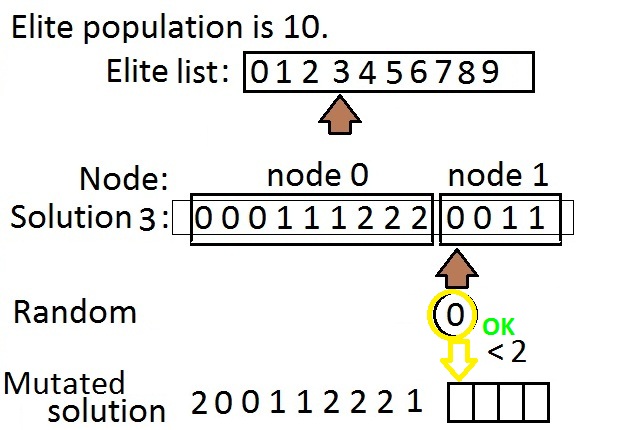 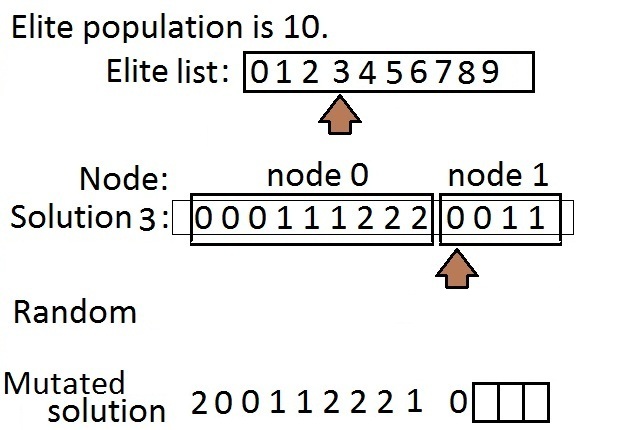 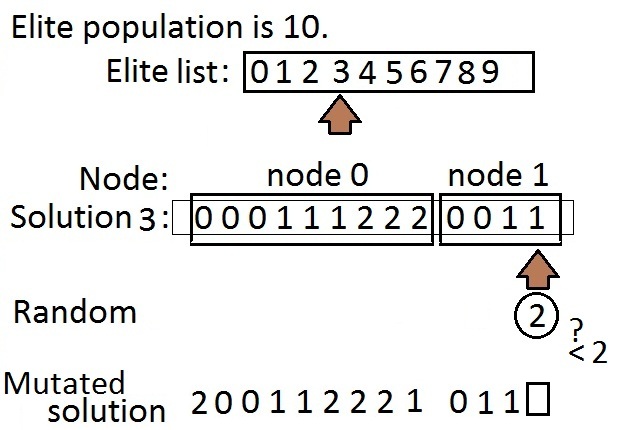 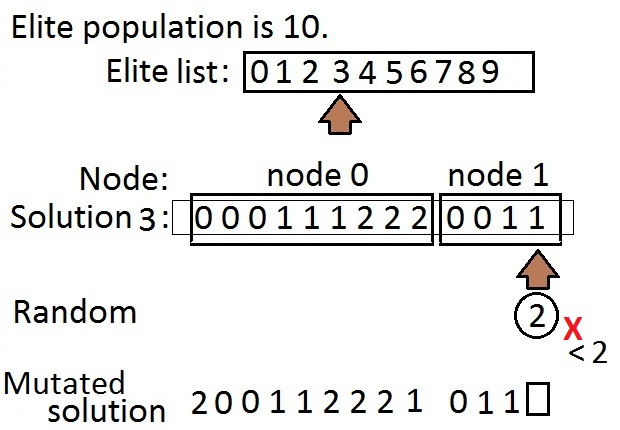 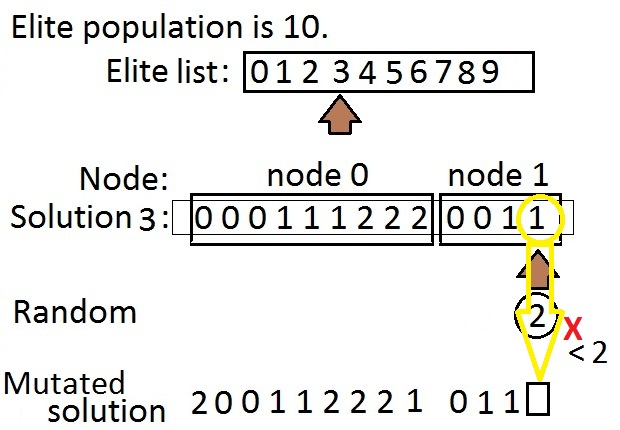 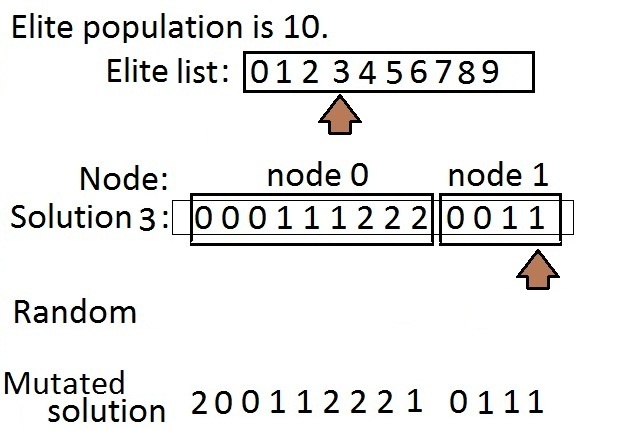 May-2011		 Heuristics for Adaptive Temperature-Aware SoC Test Scheduling Considering Process Variation
23
Particle Swarm Optimization
Mimics the social behavior
School of fish searching for food,
Flock of birds in a cornfield
Swarm of particles (population)
Particles explore search space by semi random moves
Each particle remembers the previous best location it has visited
The global best location is also kept
The previous best and global best, give the search a direction
May-2011		 Heuristics for Adaptive Temperature-Aware SoC Test Scheduling Considering Process Variation
24
PSO – 1-D example
A canonic form:
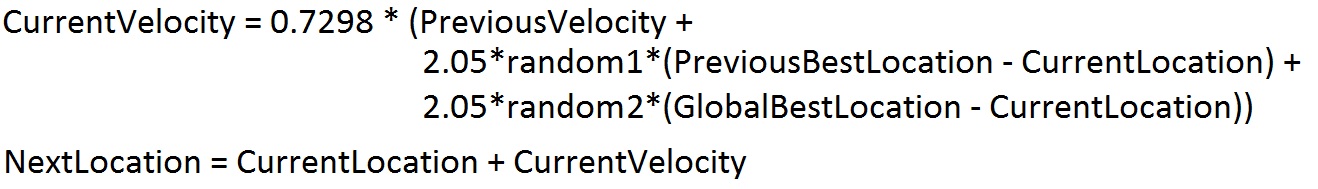 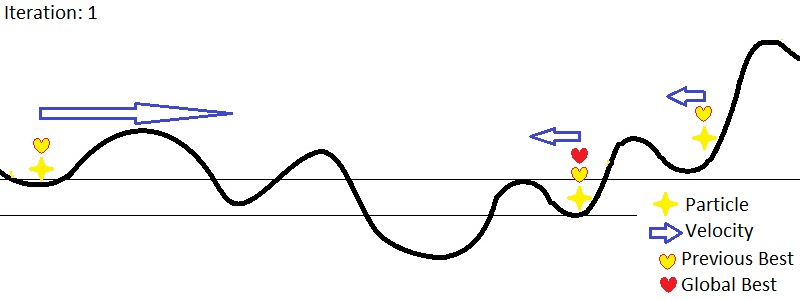 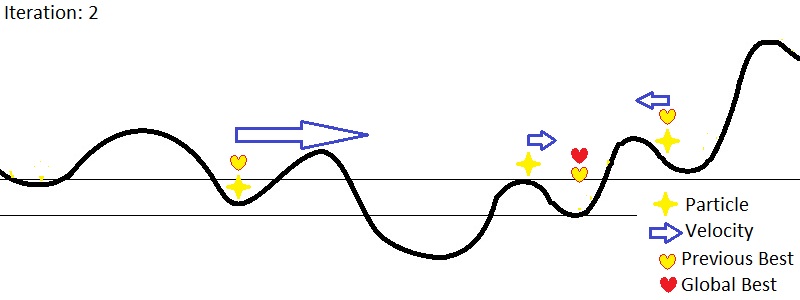 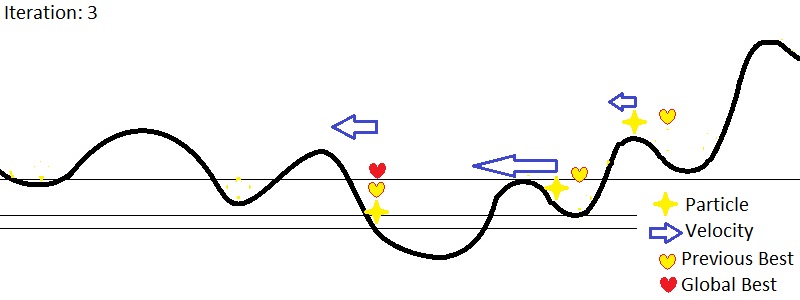 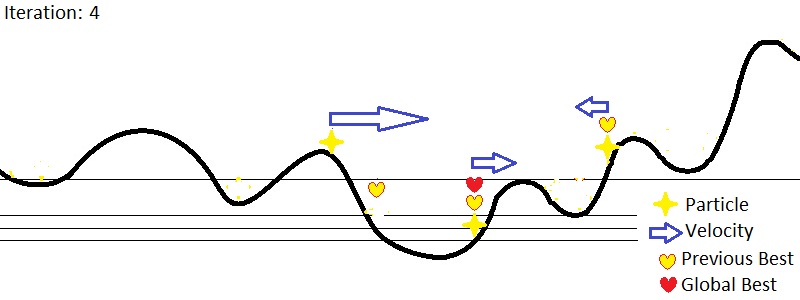 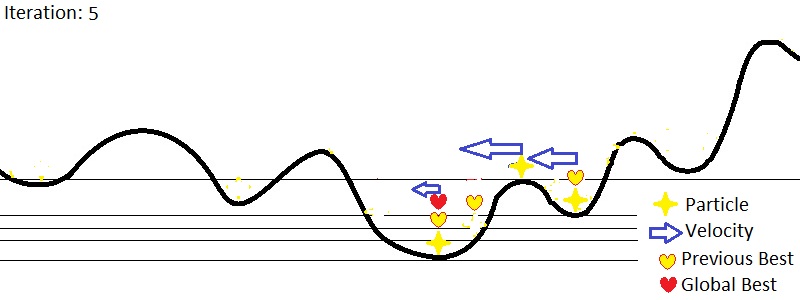 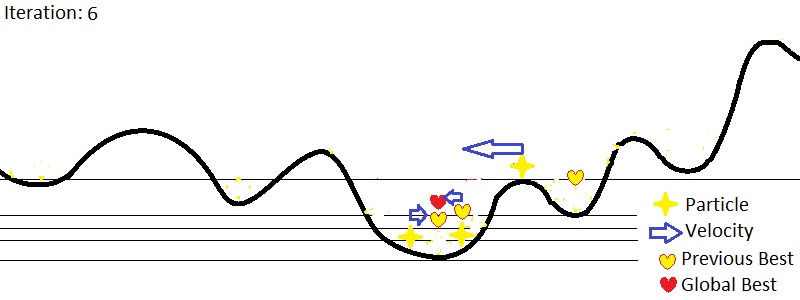 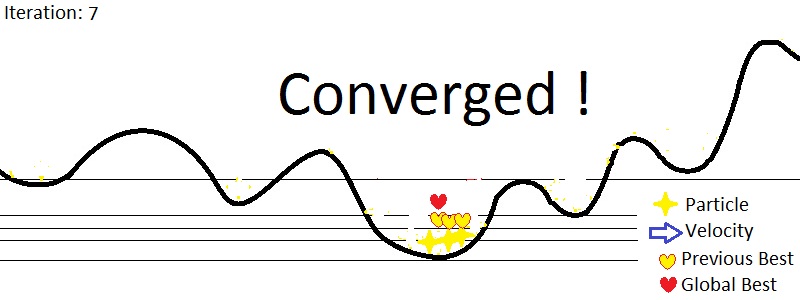 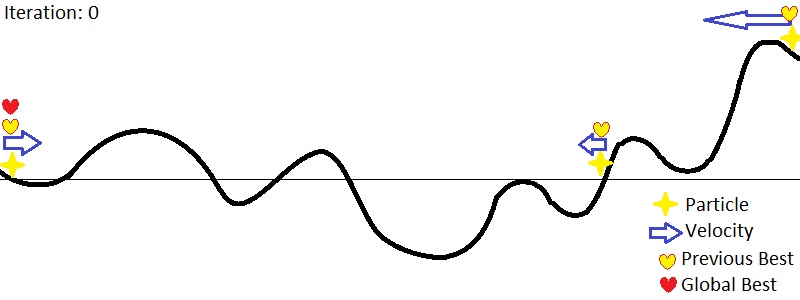 skip
May-2011		 Heuristics for Adaptive Temperature-Aware SoC Test Scheduling Considering Process Variation
25
PSO – Sub-tree Optimization
Differences with canonical form:
Location is integer
Velocity is real
If a chip cluster is absent
Reset the particle to its previous best
If out of range particle
Saturate to nearest border point
Set the corresponding velocity component to 0
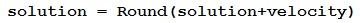 May-2011		 Heuristics for Adaptive Temperature-Aware SoC Test Scheduling Considering Process Variation
26
Termination for GA and PSO
If the improve in the cost is smaller than MinimumAcceptableImprovement increment iterationsWithoutImprove, otherwise, clear iterationsWithoutImprove
If iterationsWithoutImprove is larger than MaximumNumberOfNonImprovingIterations exit with global best as final solution.
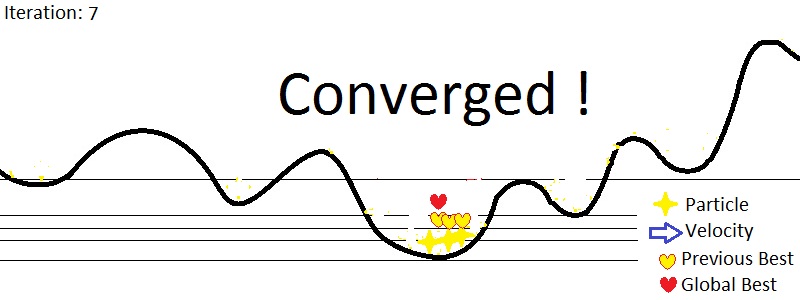 back
May-2011		 Heuristics for Adaptive Temperature-Aware SoC Test Scheduling Considering Process Variation
27